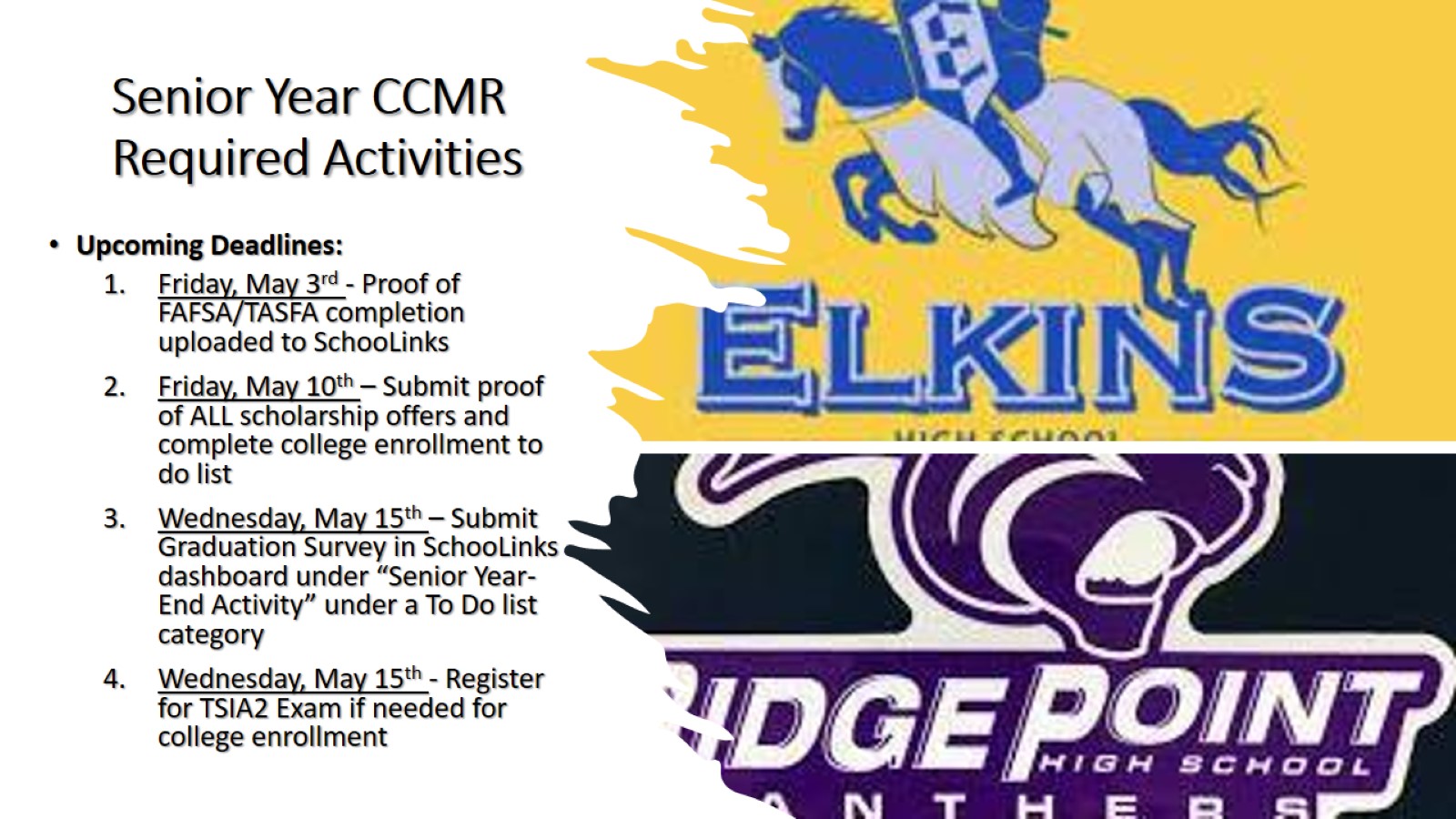 Senior Year CCMR Required Activities
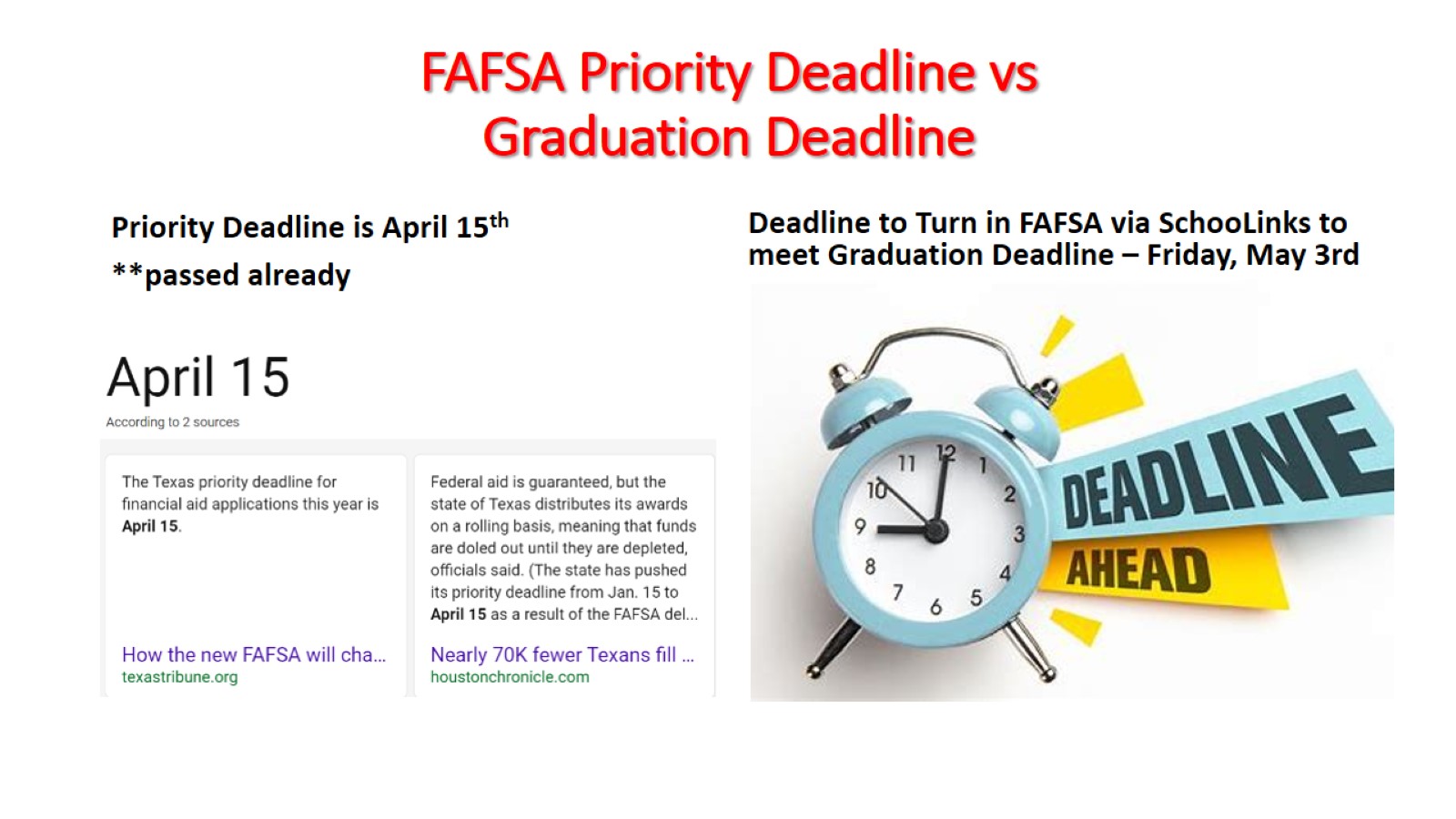 FAFSA Priority Deadline vs Graduation Deadline
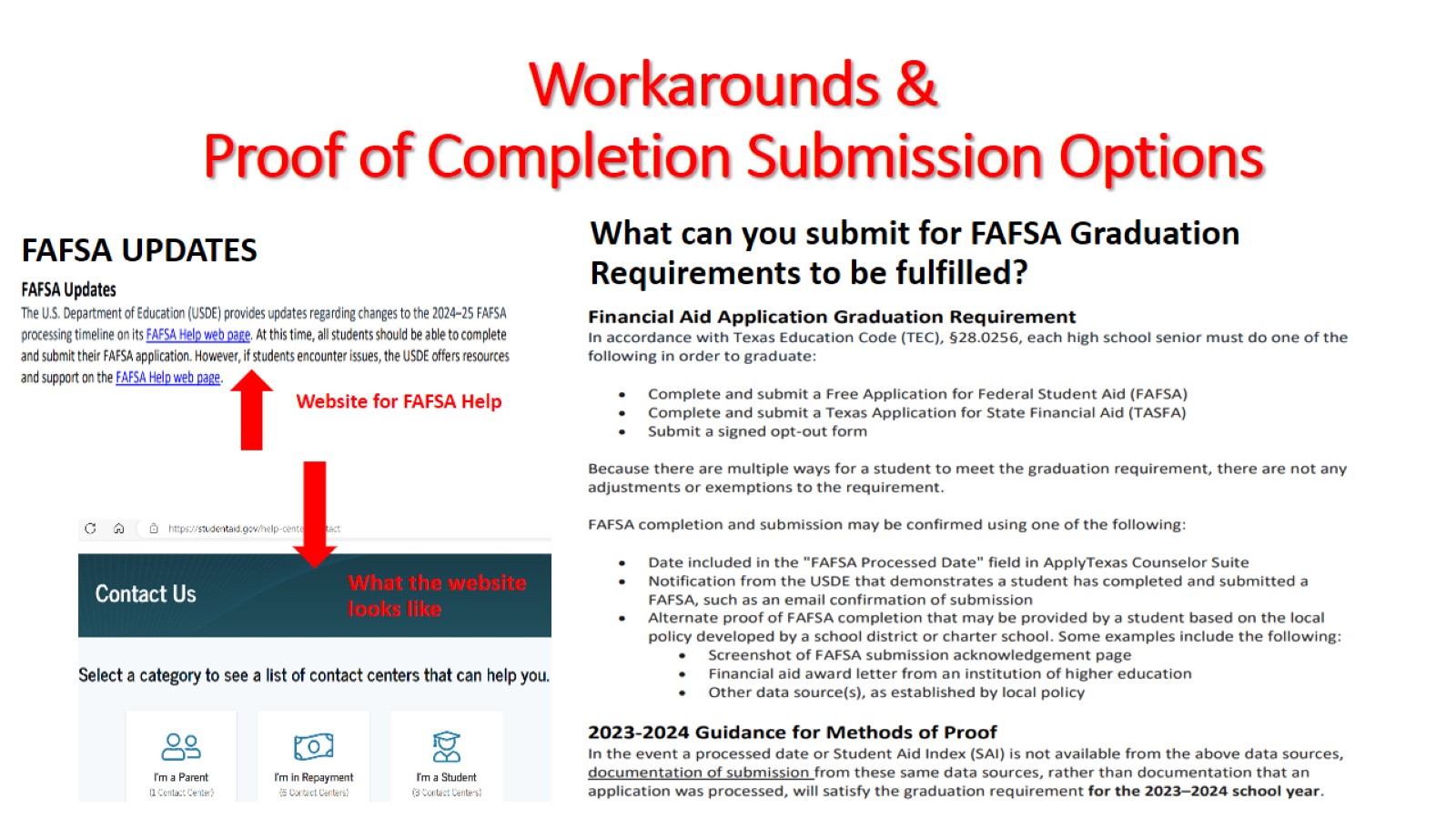 Workarounds & Proof of Completion Submission Options
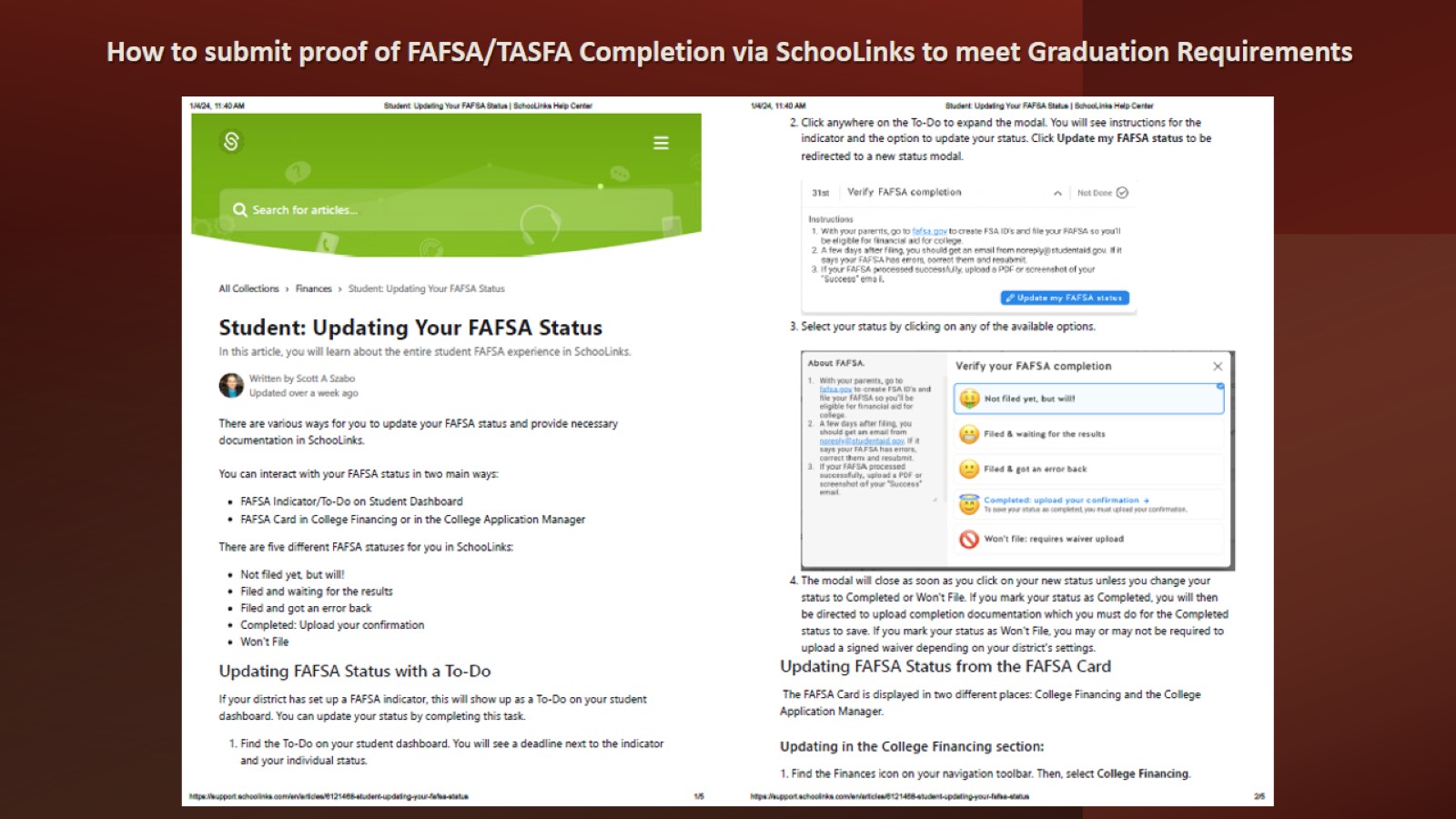 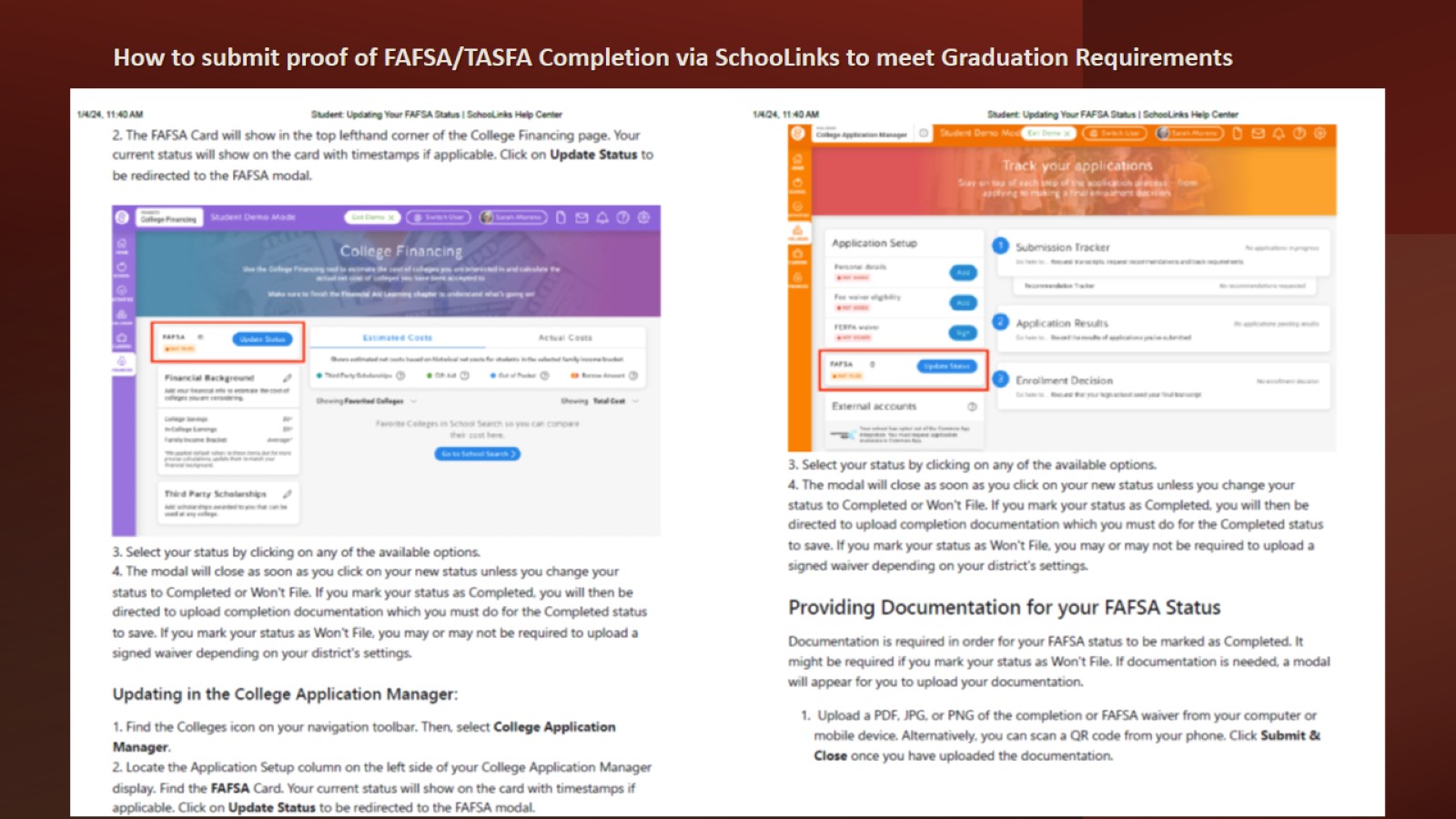 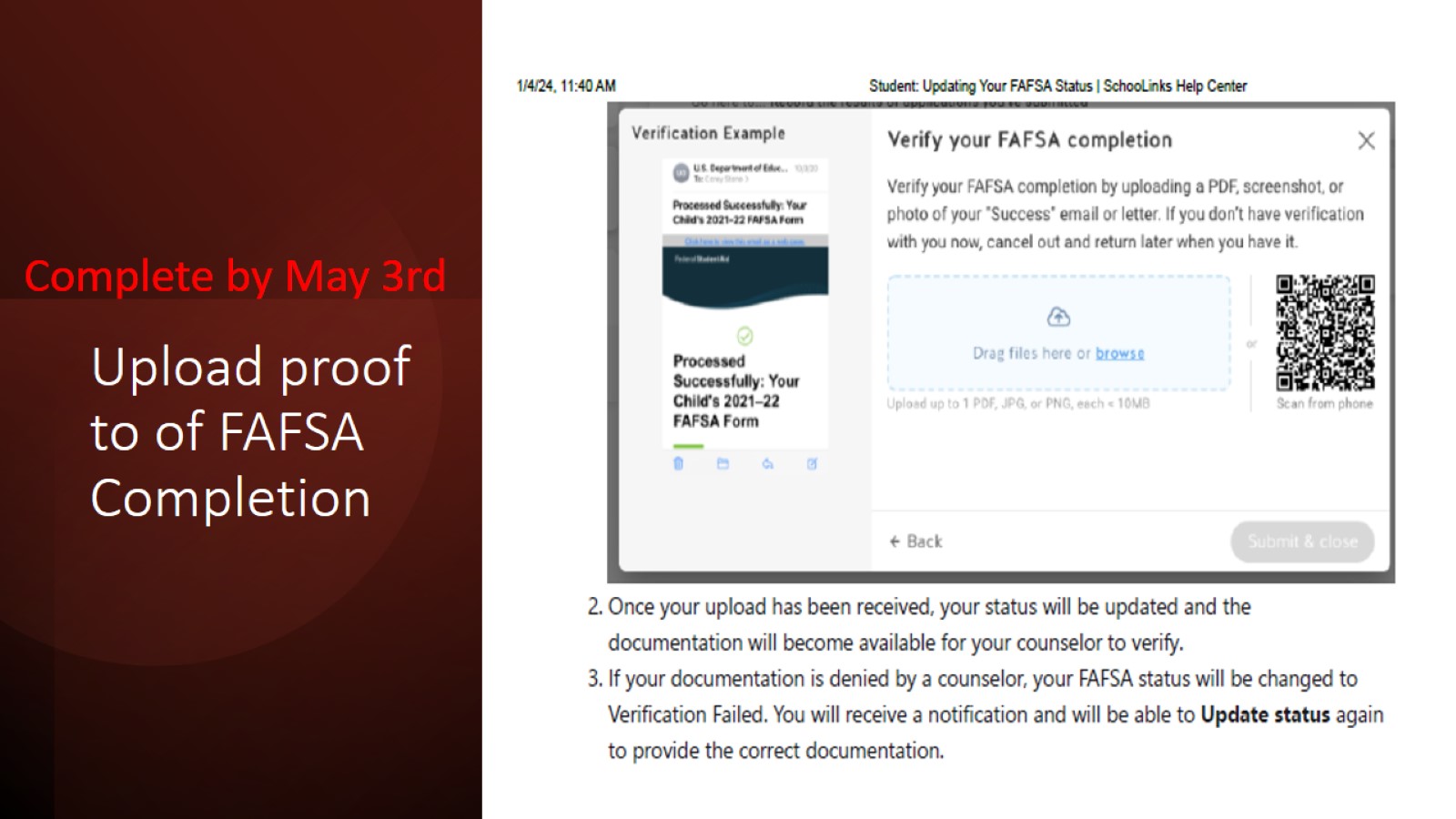 Upload proof to of FAFSACompletion
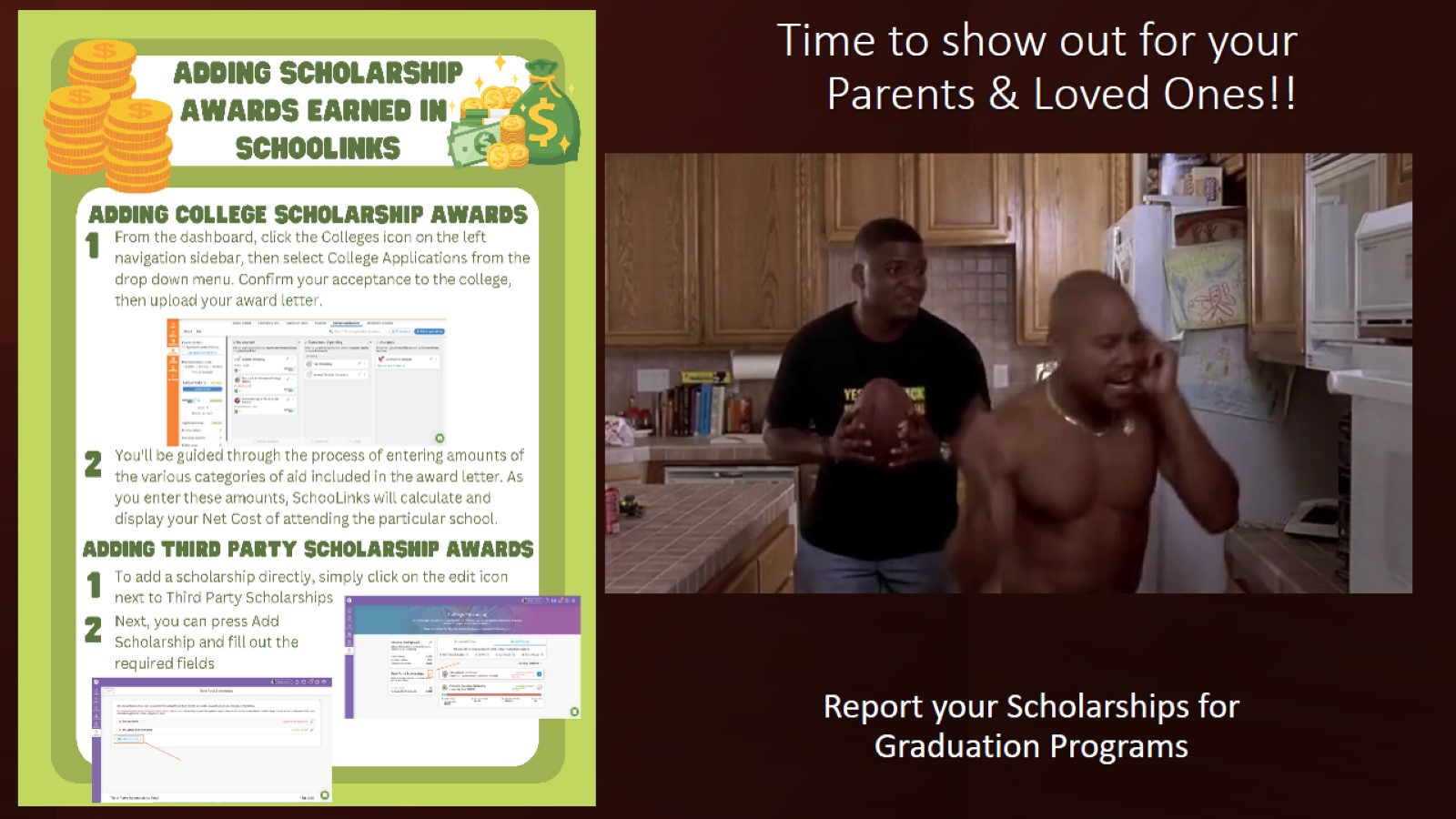 Time to show out for your Parents & Loved Ones!!
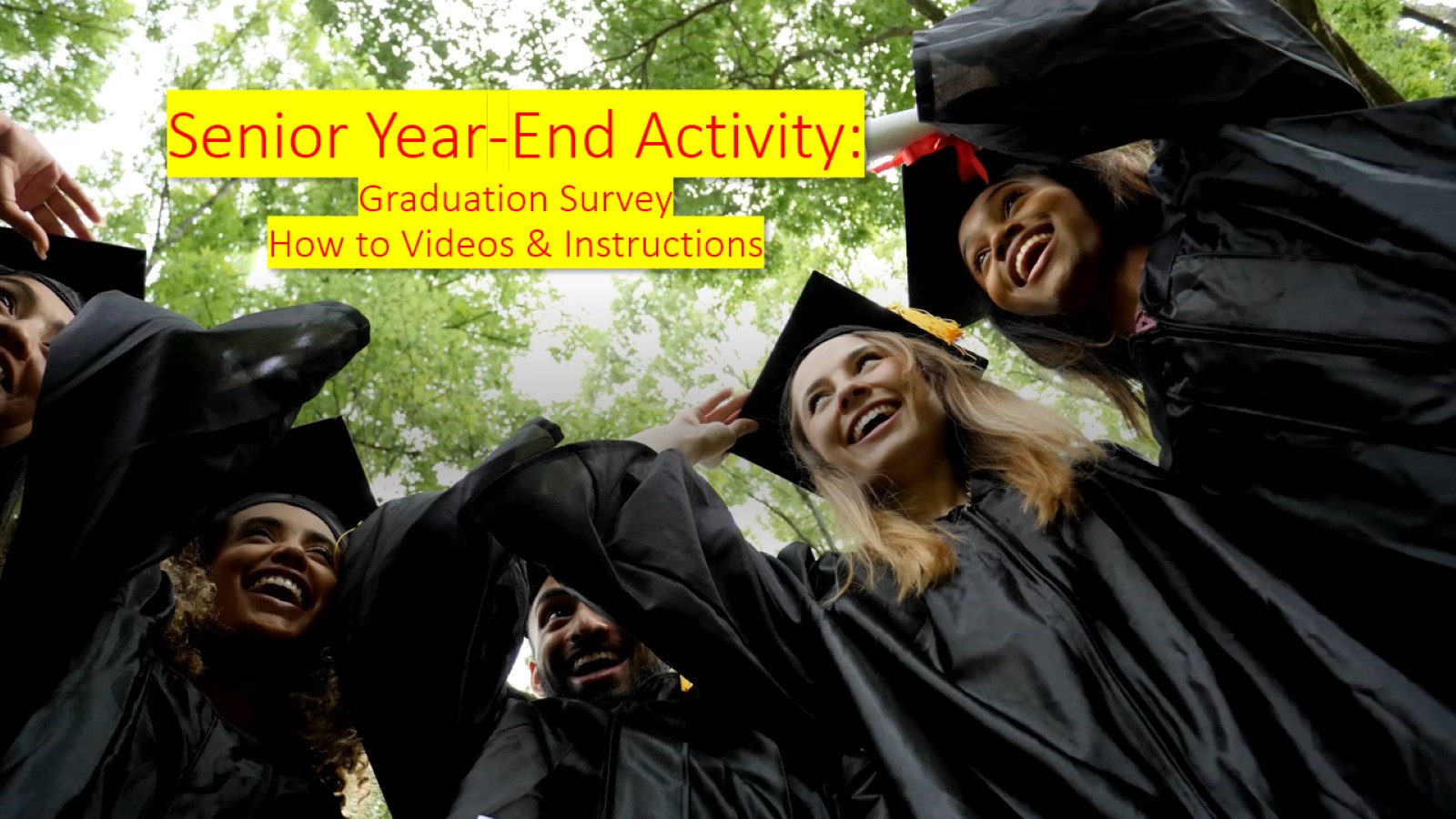 Senior Year-End Activity:Graduation SurveyHow to Videos & Instructions
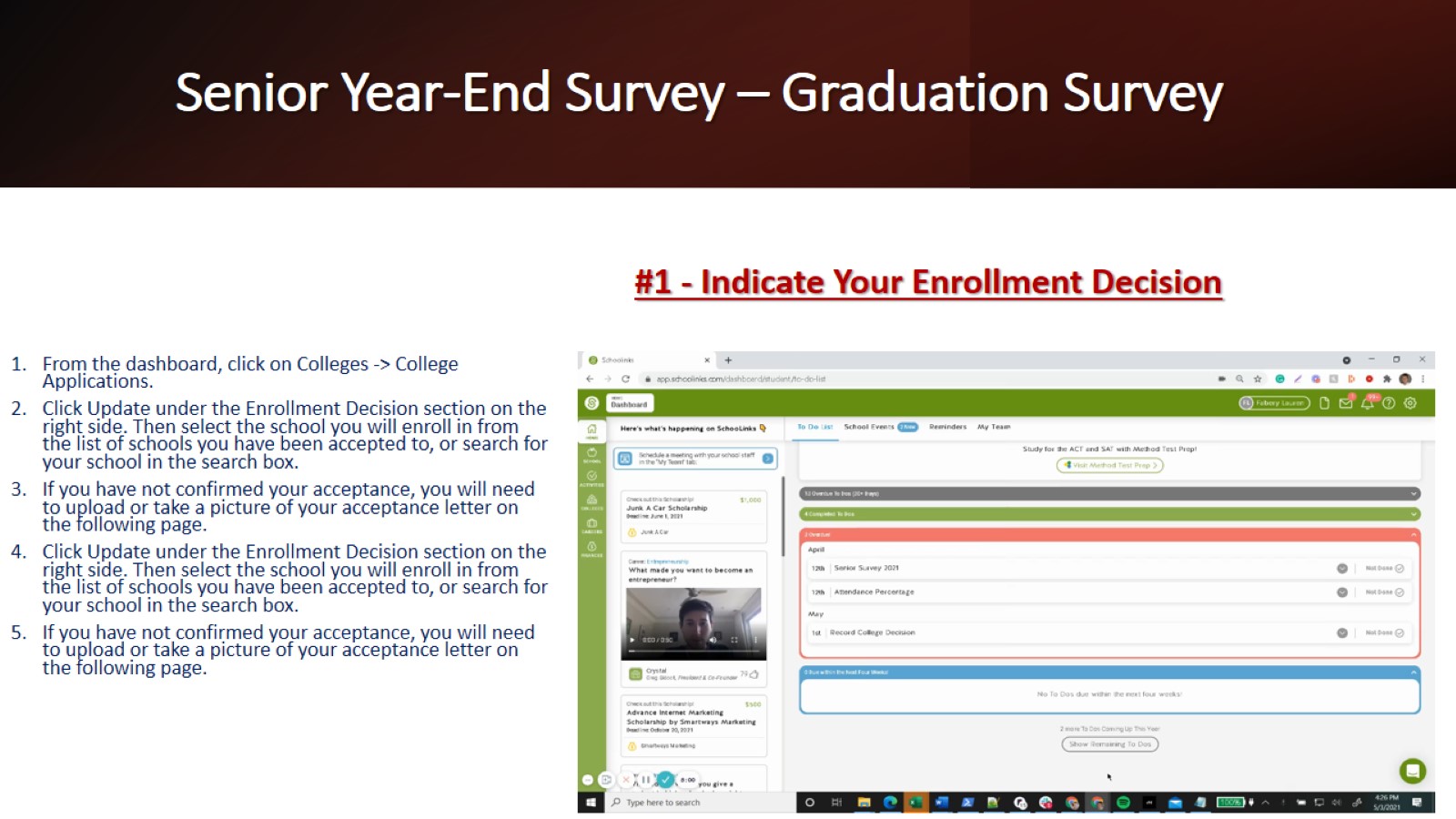 Senior Year-End Survey – Graduation Survey
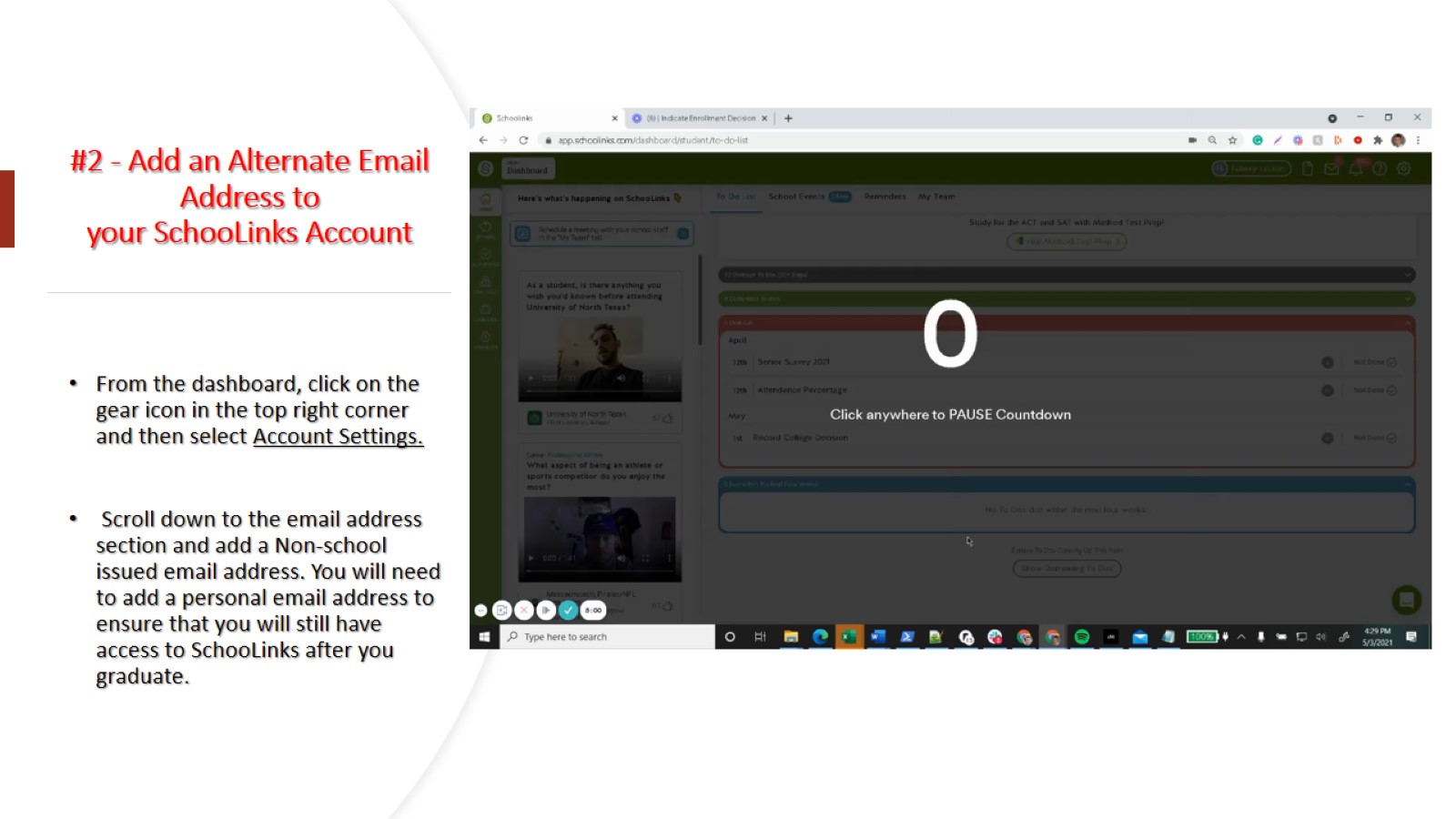 #2 - Add an Alternate Email Address to your SchooLinks Account
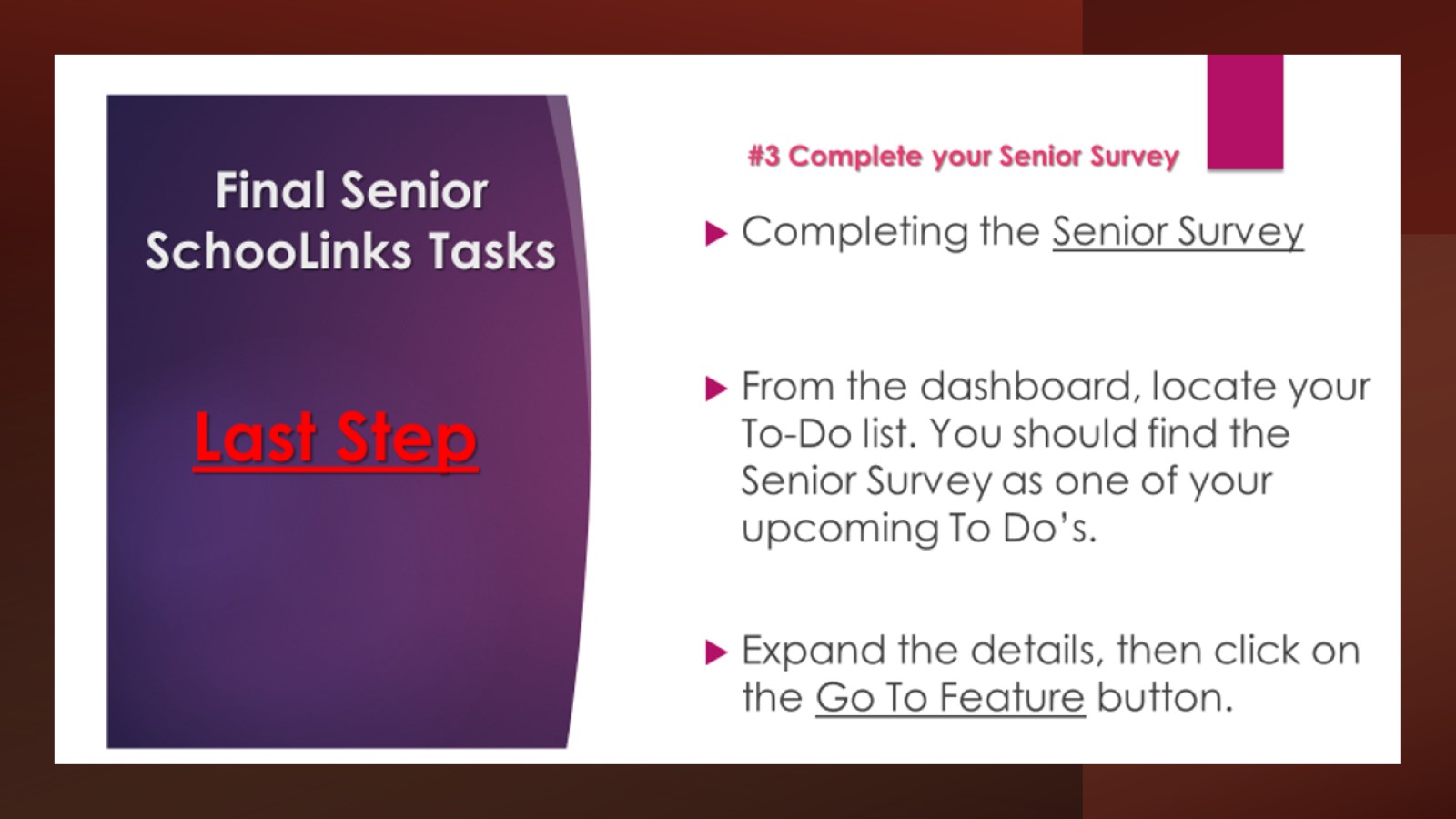 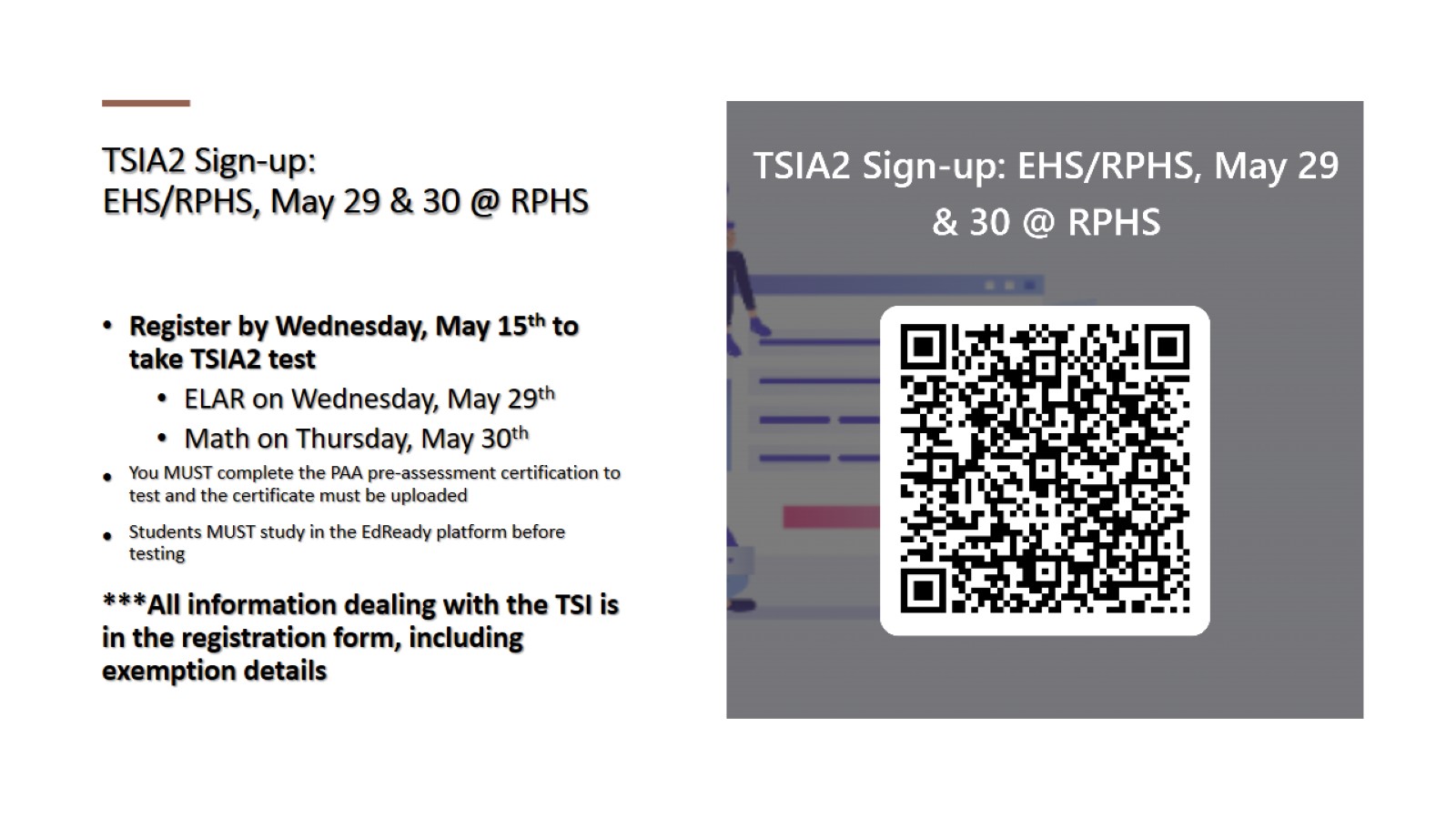 TSIA2 Sign-up: EHS/RPHS, May 29 & 30 @ RPHS
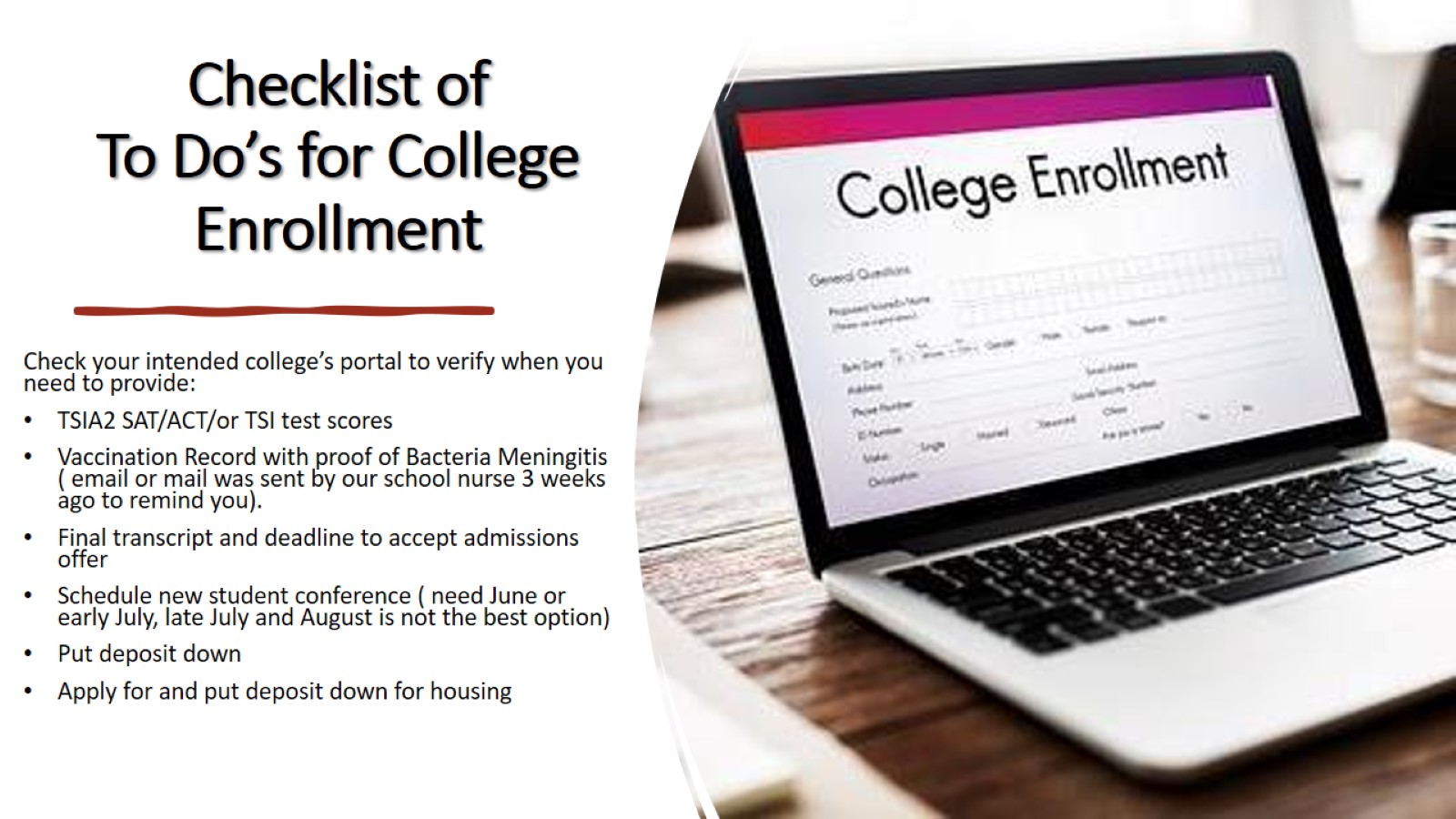 Checklist of To Do’s for College Enrollment
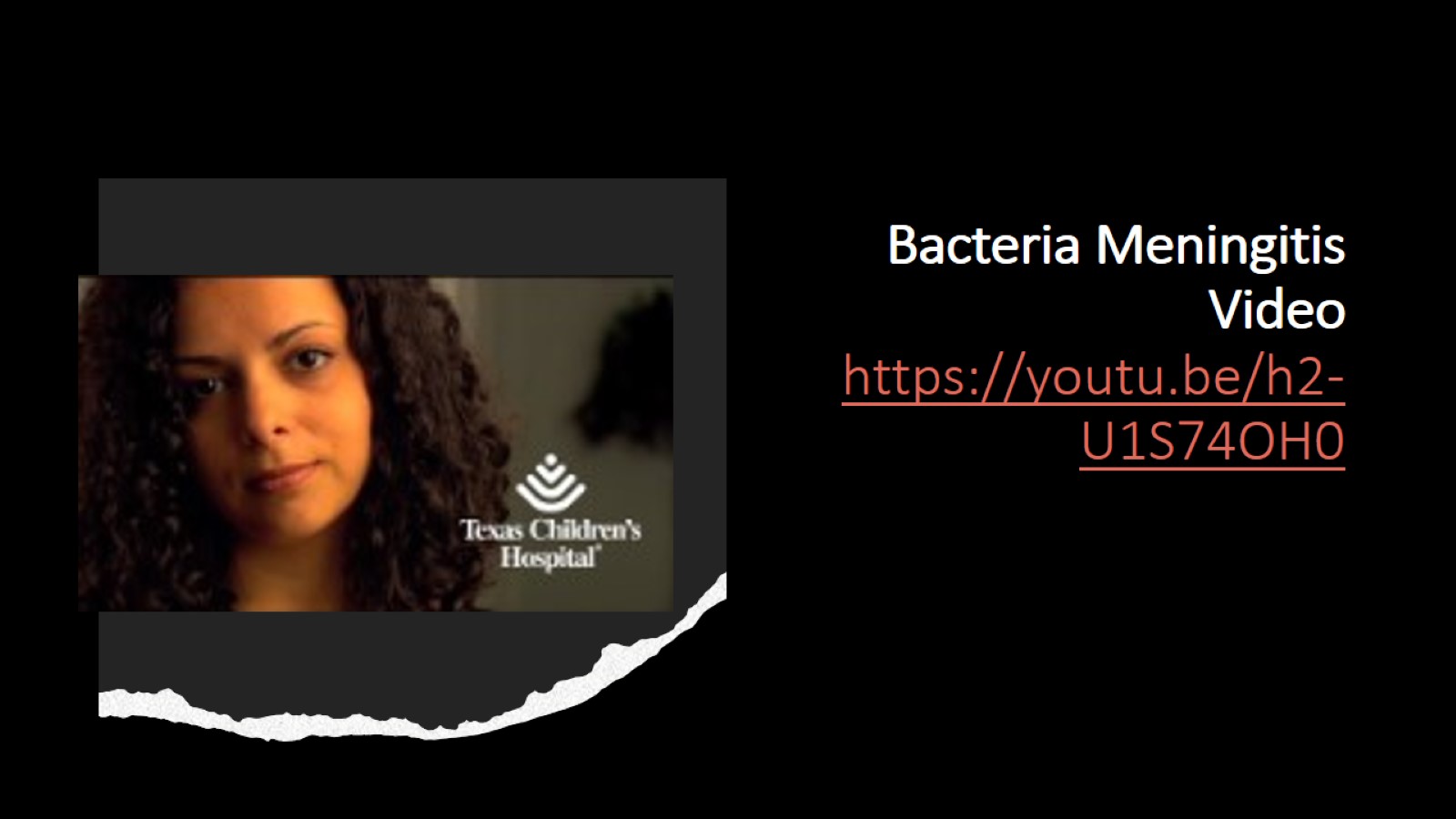 Bacteria Meningitis Video  https://youtu.be/h2-U1S74OH0
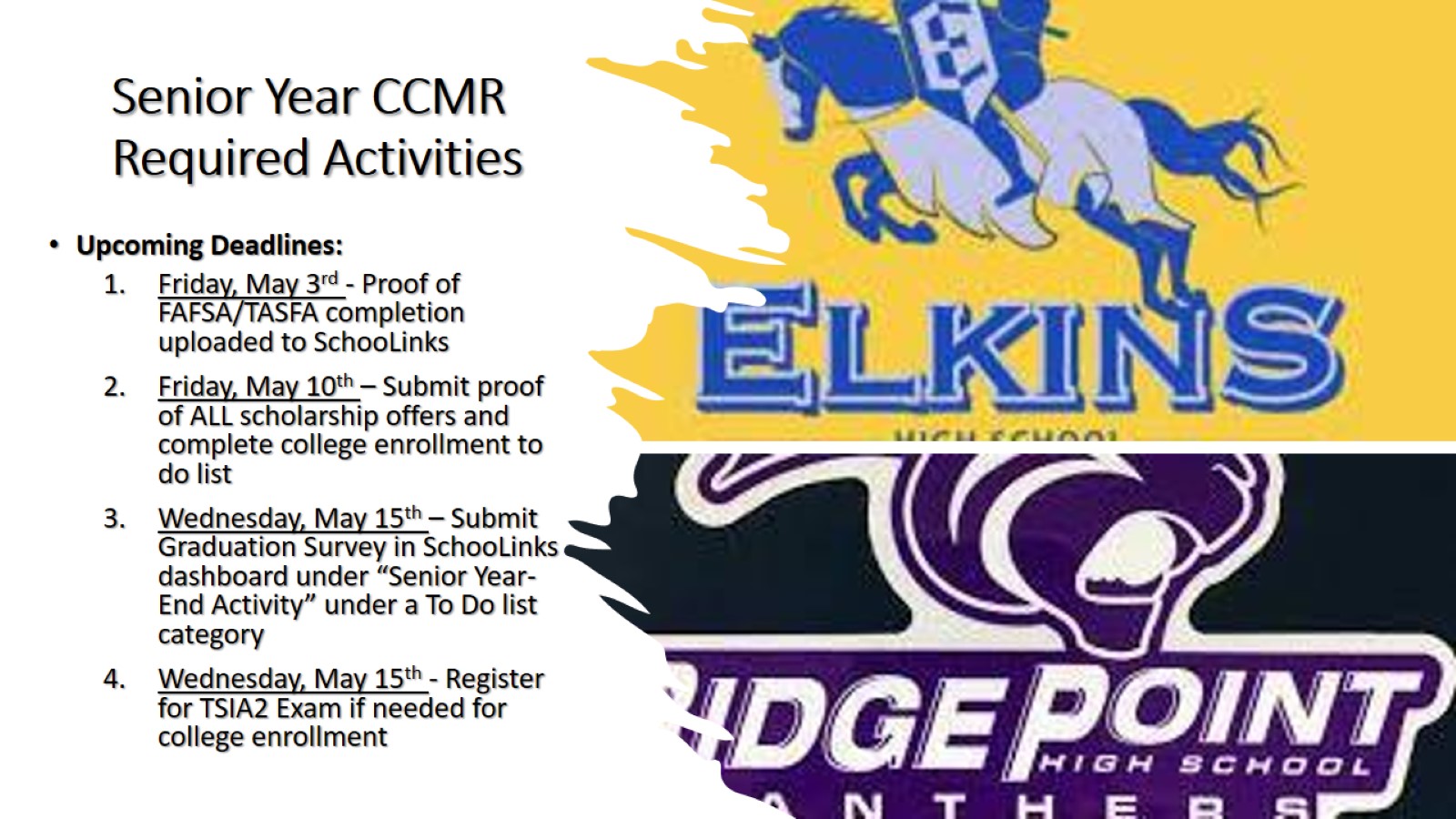 Senior Year CCMR Required Activities